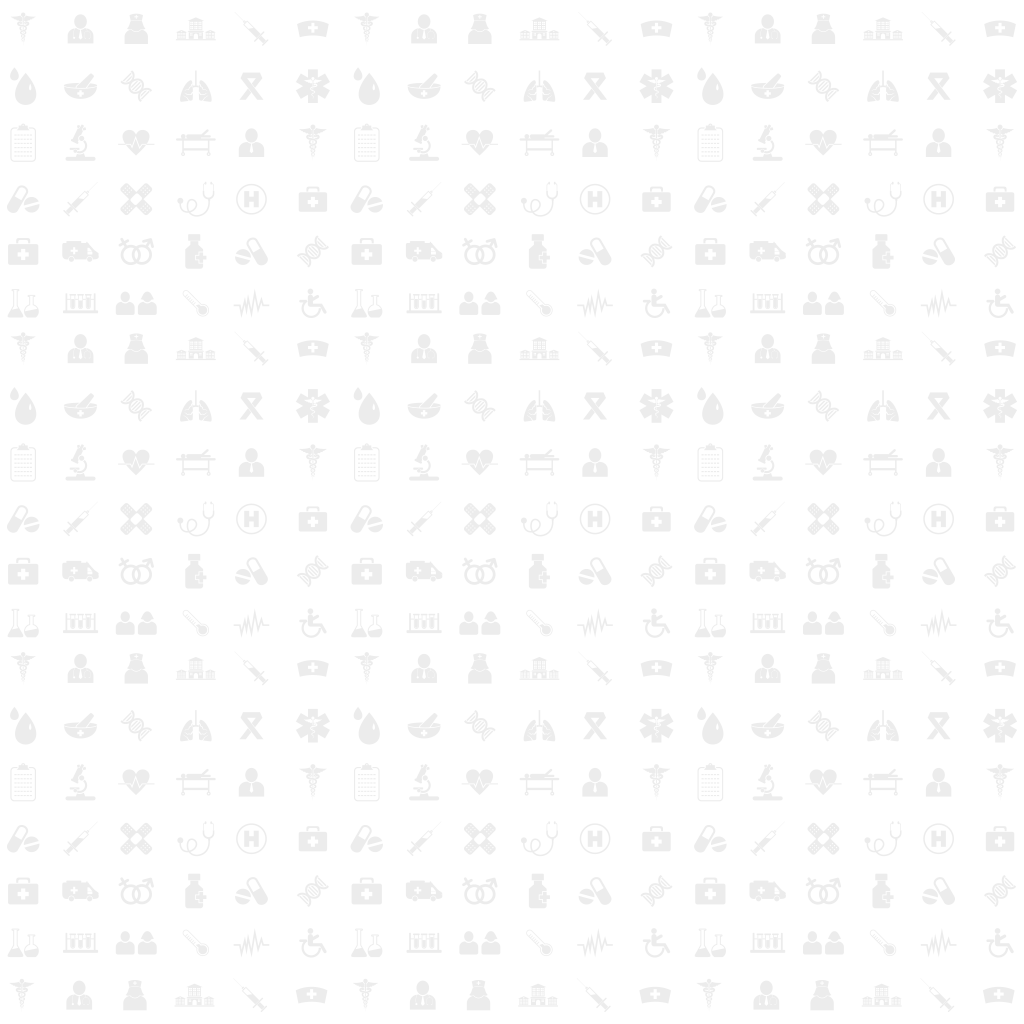 VEŘEJNÉ ZAKÁZKY VE ZDRAVOTNICTVÍ 2021
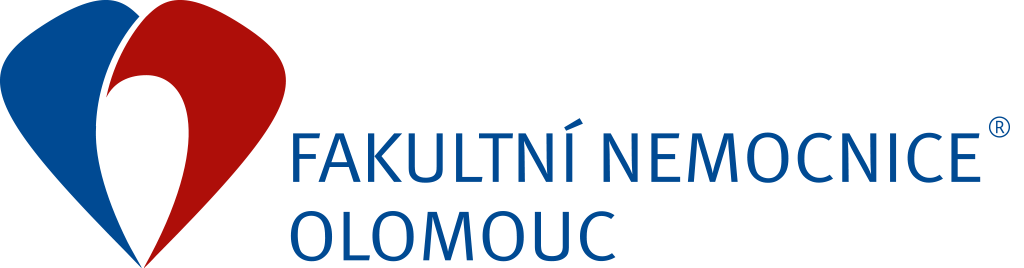 Ing. František Valíček
Odbor investic
FAKULTNÍ NEMOCNICE OLOMOUC
www.fnol.cz
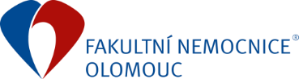 „NOVÉ“ ASPEKTY PŘI TVORBĚ ZADÁVACÍ DOKUMENTACE
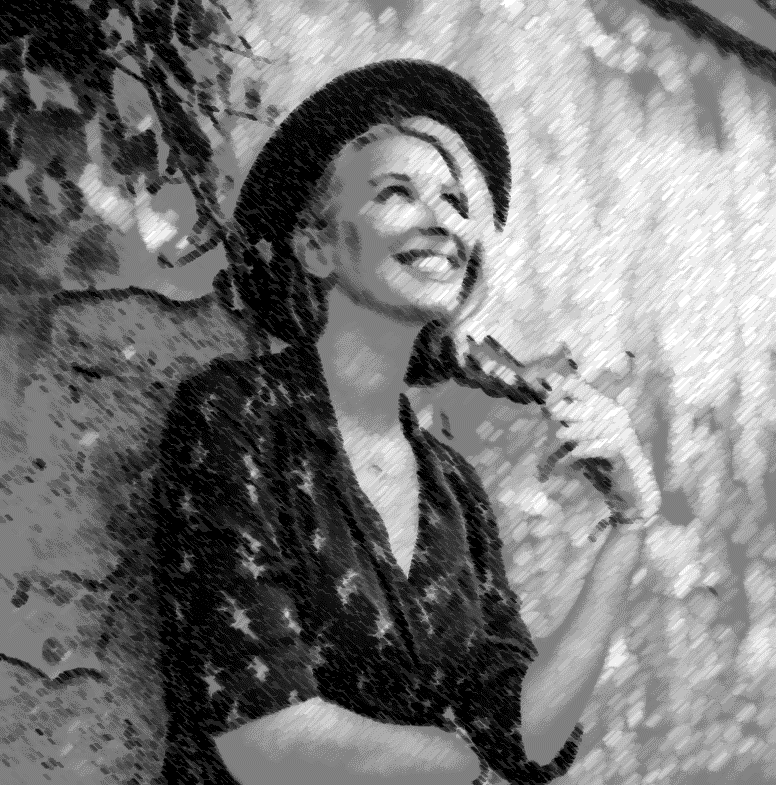 www.fnol.cz
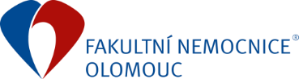 Zásady veřejných zakázek
Transparentnost 										- průhlednost, srozumitelnost, pochopitelnost, předvídatelnost a ověřitelnost jednotlivých kroků 	zadavatele.
	Přiměřenost										- nastavení zadávacích podmínek tak, aby byly „přiměřené“ předmětu, objemu a charakteru VZ.
	Rovné zacházení										- všichni dodavatelé musí mít stejné podmínky.
	Zákaz diskriminace									- zadavatel nesmí zvýhodňovat některé dodavatele na úkor ostatních dodavatelů.
	Sociálně odpovědné zadávání								- podpora zaměstnávání osob znevýhodněných na trhu práce, vzdělávání, praxe a rekvalifikace, 	důstojné 	pracovní podmínky, účast sociálních podniků ve veřejných zakázkách, malé a střední podniky 	a dodavatelské vztahy nebo etické nakupování.
www.fnol.cz
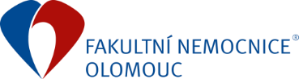 Zásady veřejných zakázek
Environmentálně odpovědné zadávání							- šetření přírodních zdrojů, racionální využívání energie, vody a k předcházení vzniku odpadů, 	případně minimalizaci jejich množství.
	Inovace										 	- užívání inovativních postupů, produktů a technologií.
	Mlčenlivost										- zaměstnanci, kteří se na VZ podílejí, jsou povinni zachovávat mlčenlivost o věcech souvisejících s VZ.
	Střet zájmů										- zaměstnanci podílející se na VZ nesmí být ve střetu zájmu, tedy nesmí se podílet na zpracování 	nabídek dodavatelů, nesmí jim vzniknout osobní výhoda.
www.fnol.cz
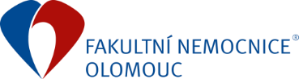 Aktuální vývoj na trhu stavebních materiálů
Strmý růst cen 										
Ocel: 100 – 150 %
Dřevo: 100 – 250 %
Tepelné izolanty: 100 – 150 %
Plast: 30-80 %
Nedostupnost	
Ocel → betonářská výztuž, válcované profily
Ostatní kovy → kabeláže, kovové konstrukce, výplně otvorů
Dřevo → běžné řezivo a desky, dřevoštěpkové desky, překližky, obalové materiály
Teplené izolanty → EPS, XPS, minerální vata
Plast → potrubí, výplně otvorů
www.fnol.cz
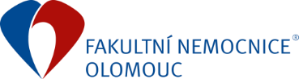 Uváděné důvody růstu cen a nedostupnosti materiálů
Pandemie COVID
Vyšší poptávka v souvislosti s pandemií – lidé více staví
Pozastavená nebo uzavřená výroba
Problémy s dopravou do Evropy
Zvýšený vývoz do USA a Číny
Zablokovaný Suezský průplav – omezení 12 % světového obchodu
Kůrovcová kalamita
www.fnol.cz
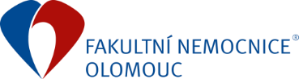 Dopady pro veřejné zadavatele
Zvýšení předpokládaných cen investičních akcí
Narušení investičních plánů organizací
Neobdržení nabídky ve veřejné zakázce
Odstoupení zhotovitele před podpisem smlouvy
Snaha dodavatelů o prodloužení termínu
Snaha dodavatelů o zvýšení ceny díla
Nesplnění podmínek dotačních orgánů
www.fnol.cz
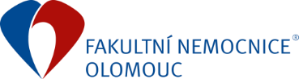 Možné řešení
Vnímání tržní situace
Pohled zadavatele, resp. zpracovaná zadávací dokumentace, musí zohledňovat reálný stav trhu.
Správně zvolená předpokládaná cena s ohledem na dobu zpracování PD, resp. VV
Použití maximální a nepřekročitelné ceny
Adekvátní lhůta pro provedení díla
Ověření dostupnosti a termínů dodání klíčových materiálů
Zpracování PD s vhodnou volbou použitých materiálů
Úprava PD
www.fnol.cz
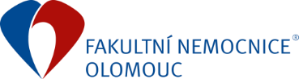 Možné řešení
„Společné stanovisko MMR a ÚOHS k problematice nárůstu cen stavebních materiálů ze dne 7.9.2021“
Realizovaná veřejná zakázka
lze provádět pouze nepodstatné změny dle § 222 ZZVZ
možnost úpravy cen dle § 1765 a § 2620 OZ, současně však platí § 222 ZZVZ → nové zadávací řízení
Probíhající zadávací řízení 
lze měnit zadávací podmínky → pravděpodobné prodloužení lhůty
nelze měnit zadávací podmínky → zrušení zadávacího řízení
Příprava veřejné zakázky 
stanovení výhrad dle § 100 ZZVZ → umožnění reagovat na mimořádné události (např. inflační doložka)
www.fnol.cz
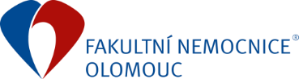 Možné řešení
Inflační doložka 
Využití možnosti zákona č. 134/2016 Sb., o zadávání veřejných zakázek, konkrétně možné výhrady změny závazku podle § 100 odst. 1.
Zadavatel si může v zadávací dokumentaci vyhradit změnu závazku ze smlouvy na veřejnou zakázku nebo rámcové dohody, pokud jsou podmínky pro tuto změnu a její obsah jednoznačně vymezeny a změna nemění celkovou povahu veřejné zakázky. Taková změna se může týkat rozsahu dodávek, 	služeb nebo stavebních prací, ceny či jiných obchodních nebo technických podmínek. 	
nutno popsat již v zadávací dokumentaci, resp. smlouvě o dílo
správně zvolit mechanismus s odkazem na vývoj inflace či změny stavebních materiálů:
podle údajů a dat Českého statistického úřadu (index spotřebitelských cen / stavebních prací)
podle aktualizace cenových soustav (např. URS, RTS)
používat pouze v odůvodněných případech, resp. u skutečně výrazně navýšených položek
www.fnol.cz
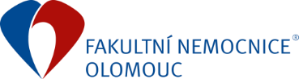 Kontakt
Ing. František Valíček
odbor investic
I. P. Pavlova 6, 77900 Olomouc, Česká republika
(+420) 602 426 788
frantisek.valicek@fnol.cz
www.fnol.cz
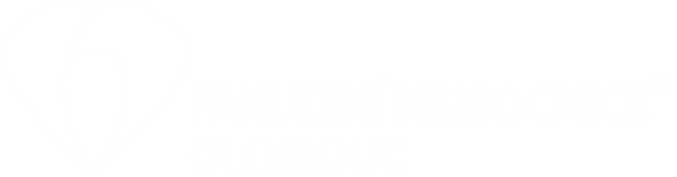 DĚKUJI ZA POZORNOST
FAKULTNÍ NEMOCNICE OLOMOUC
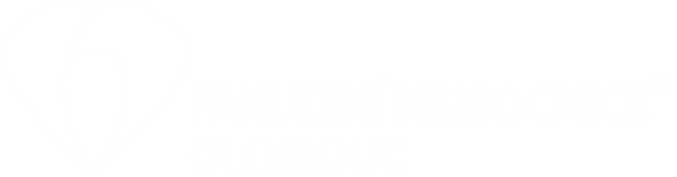